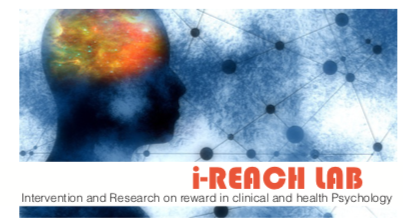 22nd April 2020
 SéMInaire INTERCULTUREL SUR LES TRAUMATISMES 
Impact of acid attacks in India: An investigation of Psychopathological, Resilience and Cognitive Processes among the acid attack survivors in India (Part 1)
M.Sc Tanya Tandon
Doctorante / Assistante Dimplôme
tanya.tandon@unifr.ch               
 
                                                                                                            Spring Semester 2020
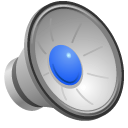 INTRODUCTION
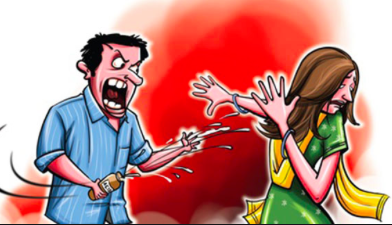 Acid violence is a vicious crime involving the throwing an acid mainly on the face/body of the victims ( Venkatraman, 2016). 
There are 400-500 acid attacks happening every year in India, 85 % of victims are women ( Ghosh , 2016).
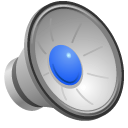 Statistics of acid attacks in INDIA
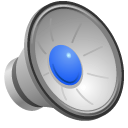 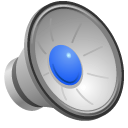 **According to the current status (2019): it has reached to 1,000
Consequences
In addition to the physical scars, the survivors of acid attack often suffer from mental and psychological consequences such as depression, insomnia and anxiety (Al jazeera, 2015).

Alcohol addiction and substance use disorder frequently co-occur after trauma exposure (Mills, Teeson, Ross & Peters, 2006). 
Victims also suffer from excruciating pain due to their injuries. The pain interferes with their daily lives ( Dauber et al., 2002).
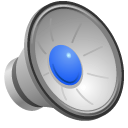 Consequences
A major psychological consequence faced by the acid attack survivors is post-traumatic stress (PTSD) that impairs their daily activities (De Sousa, 2010). 
The negative consequences of trauma also include cognitive impairments expressed as trauma- specific attentional and memory bias (Williams et al., 2007).
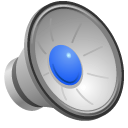 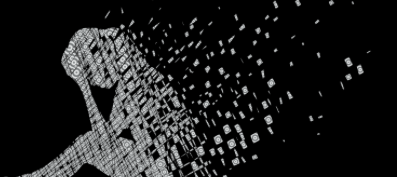 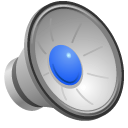 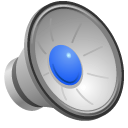 Consequences
Trauma survivors report increased sense of meaning in life after the after the trauma, as well as strengthened religious or spiritual beliefs, change in interpersonal relationships expressed as strong relationships with friends, families and peers (Tedeschi & Calhoun,1996).
Trauma survivors in general indicated that some factors help to better cope up with trauma, including stronger sense of coherence (Nishi et al., 2010), optimism (Abraido-Lanza et al., 1998) and different coping strategies (Valerie et al., 2010).
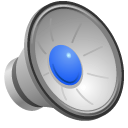 How does the society treats the victims ?
The victim is in a living hell, their face/body is disfigured, they are in constant pain, some go blind or deaf, some are unable to breathe or eat normally because of the damage to the face. In addition to all this, they are shunned from the society, friends and relatives stop supporting/talking to their families. 
Their parents have to see their child in constant pain . 
The medical expenses are very high and most of the times, as these incidents happen in rural India, the families cannot afford the treatment. 
It is painful, depressing and horrifying to know that there are people living in the world that are unfit to be called humans because they choose to do something like this to another person.
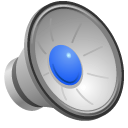 Why it happens in india ?
Youtube Link to know about it:
    https://www.youtube.com/watch?v=eFQhrjVGXb0
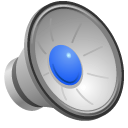 Story of LAXMI AGGARWAL ( FAMOUS ACID ATTACK SURVIVOR) :
Link to know about her:
Starts from 1:00 min with English subtitles :
      https://www.Youtube.Com/watch?V=6hetv7aimec
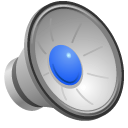 Few more stories about the other female survivors of acid :
Link 1 : https://www.youtube.com/watch?v=2D8duxKFVig

Link 2: https://www.youtube.com/watch?v=R9v7RFGUmYY

Link 3: Reshma Qureshi’s  story starts from 1:53 mins: 
https://www.youtube.com/watch?v=GZYggGTAfyA
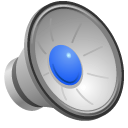 THANK YOU
End of Part 1
To be continued….